Bilanzierung„Doppelte Buchhaltung“
Einführung
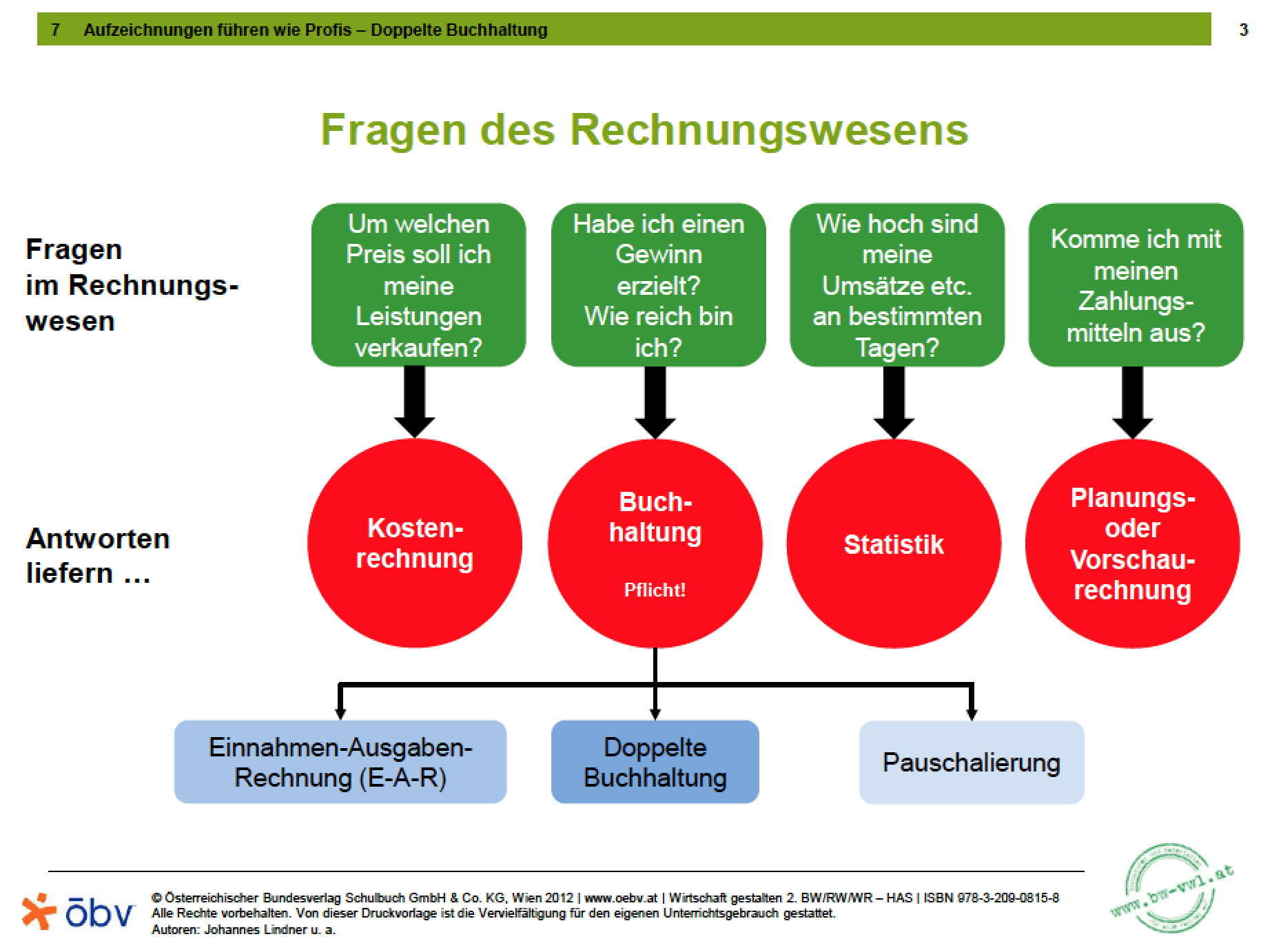 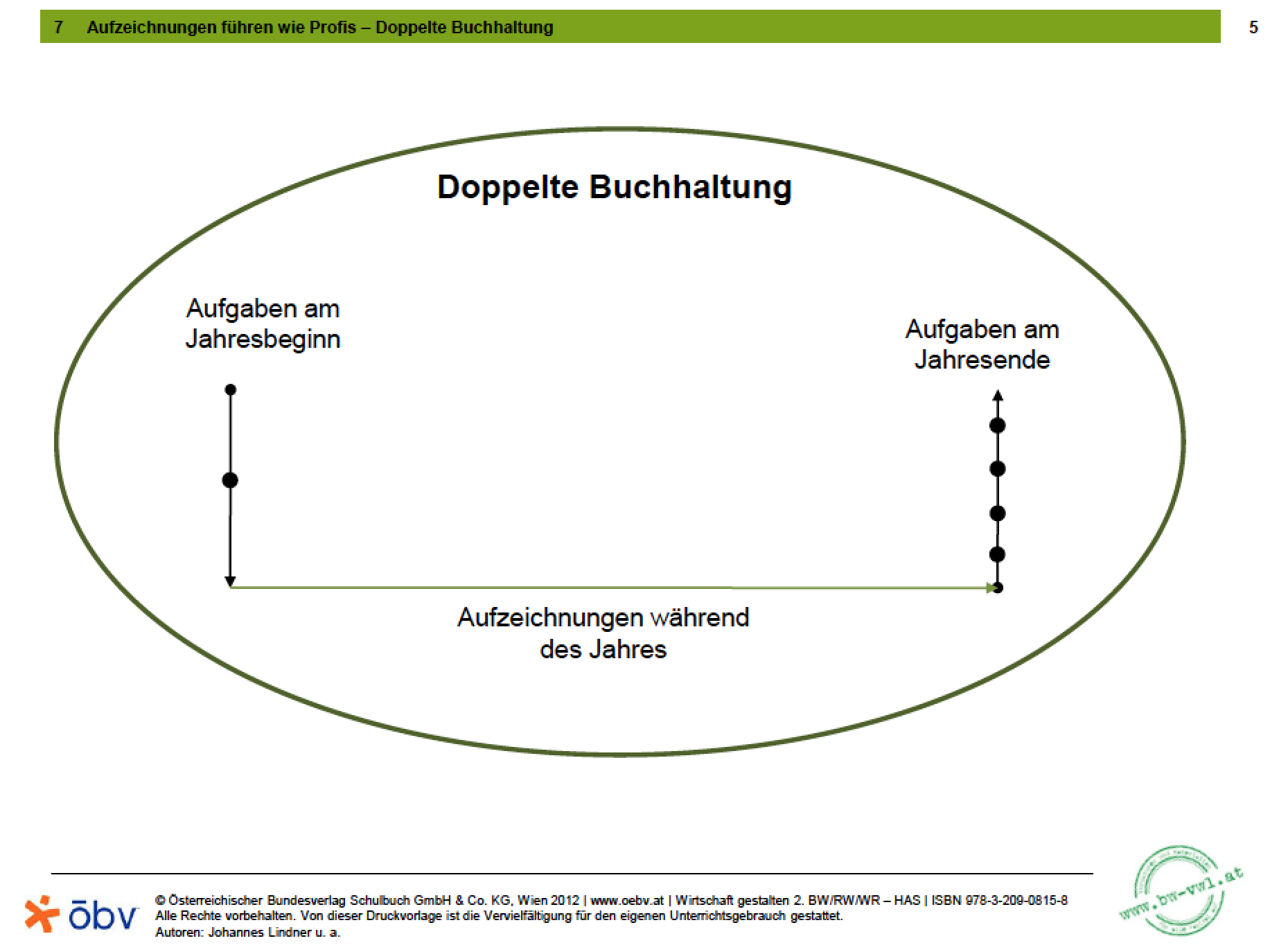 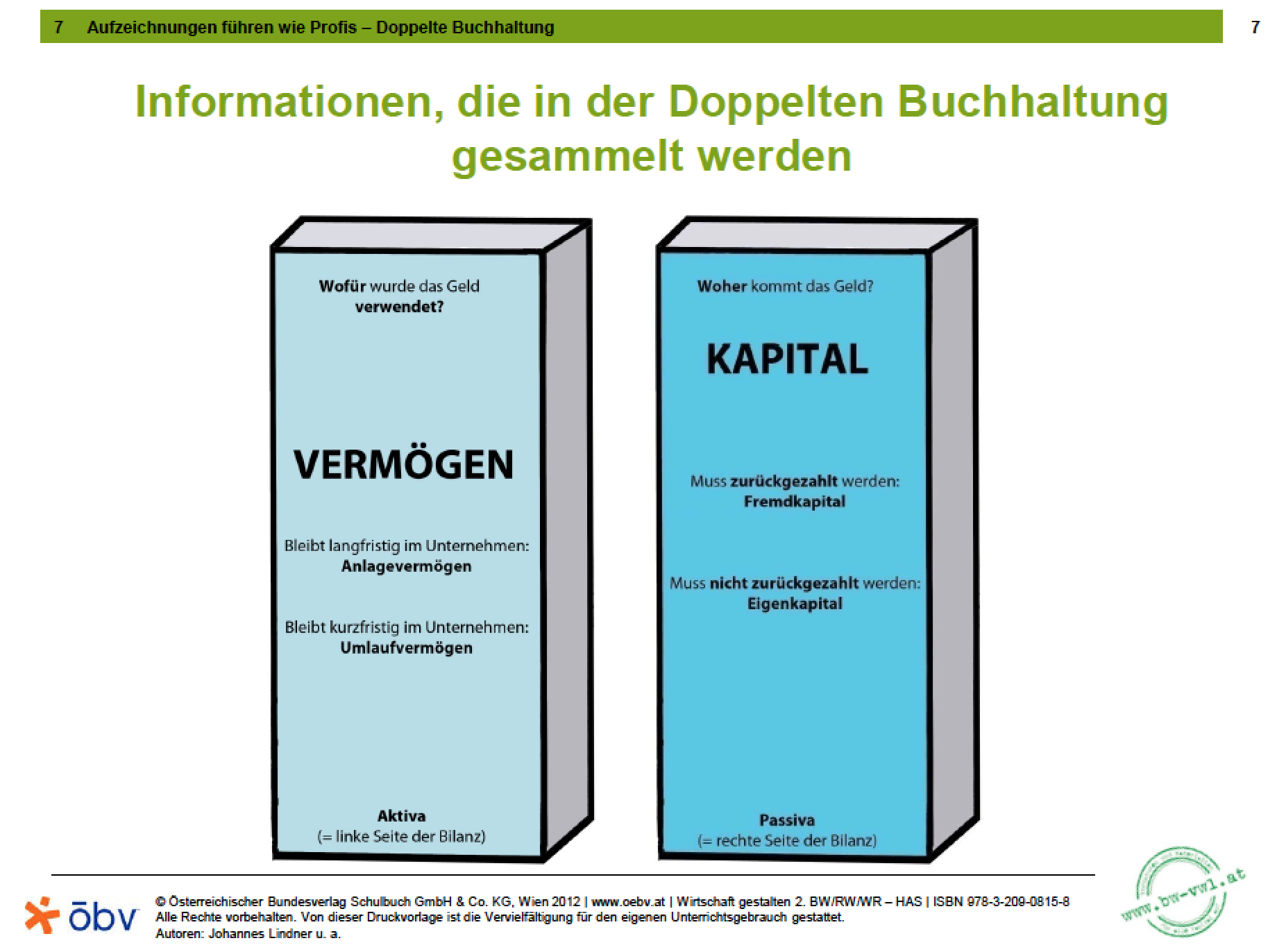 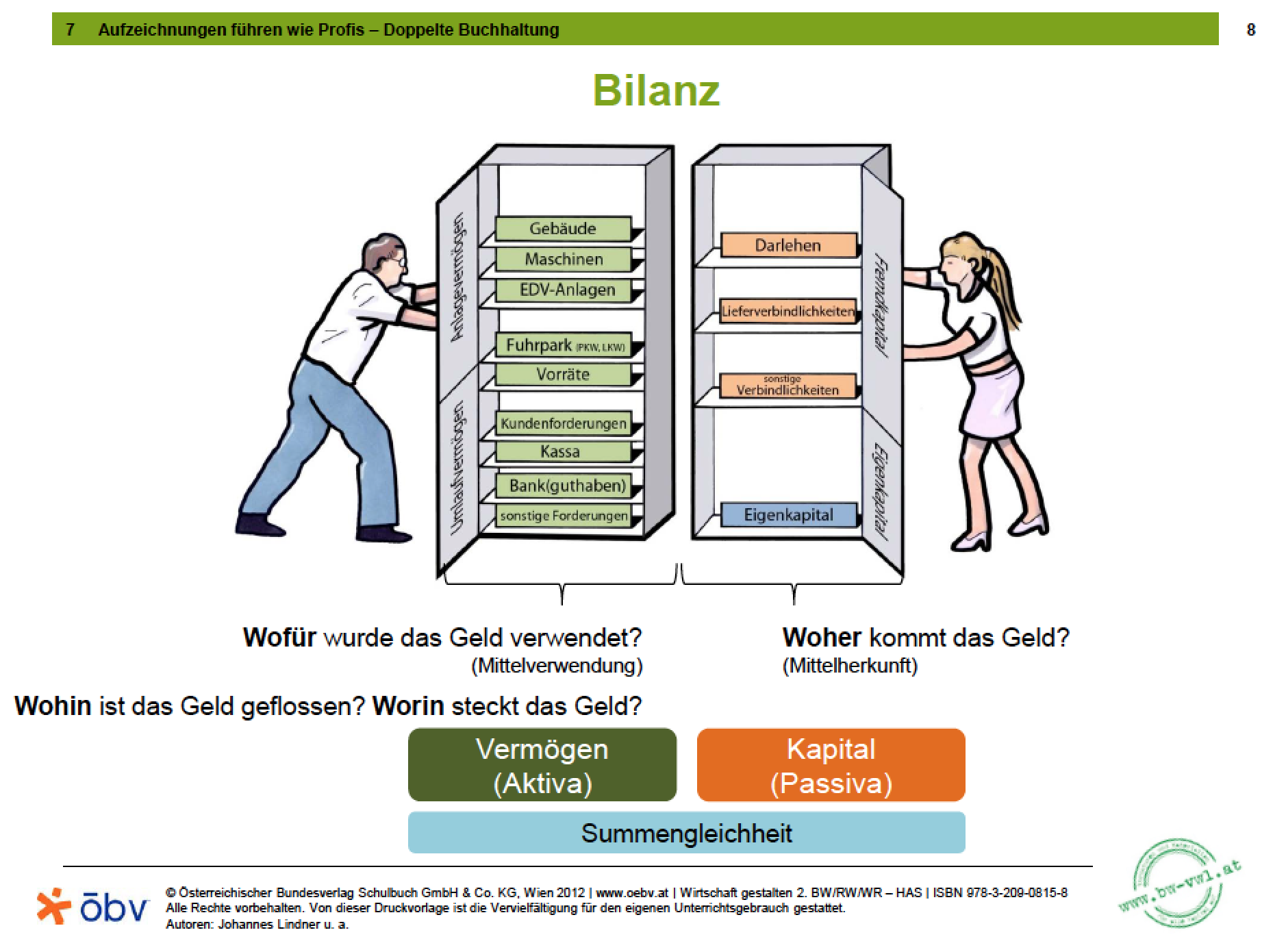 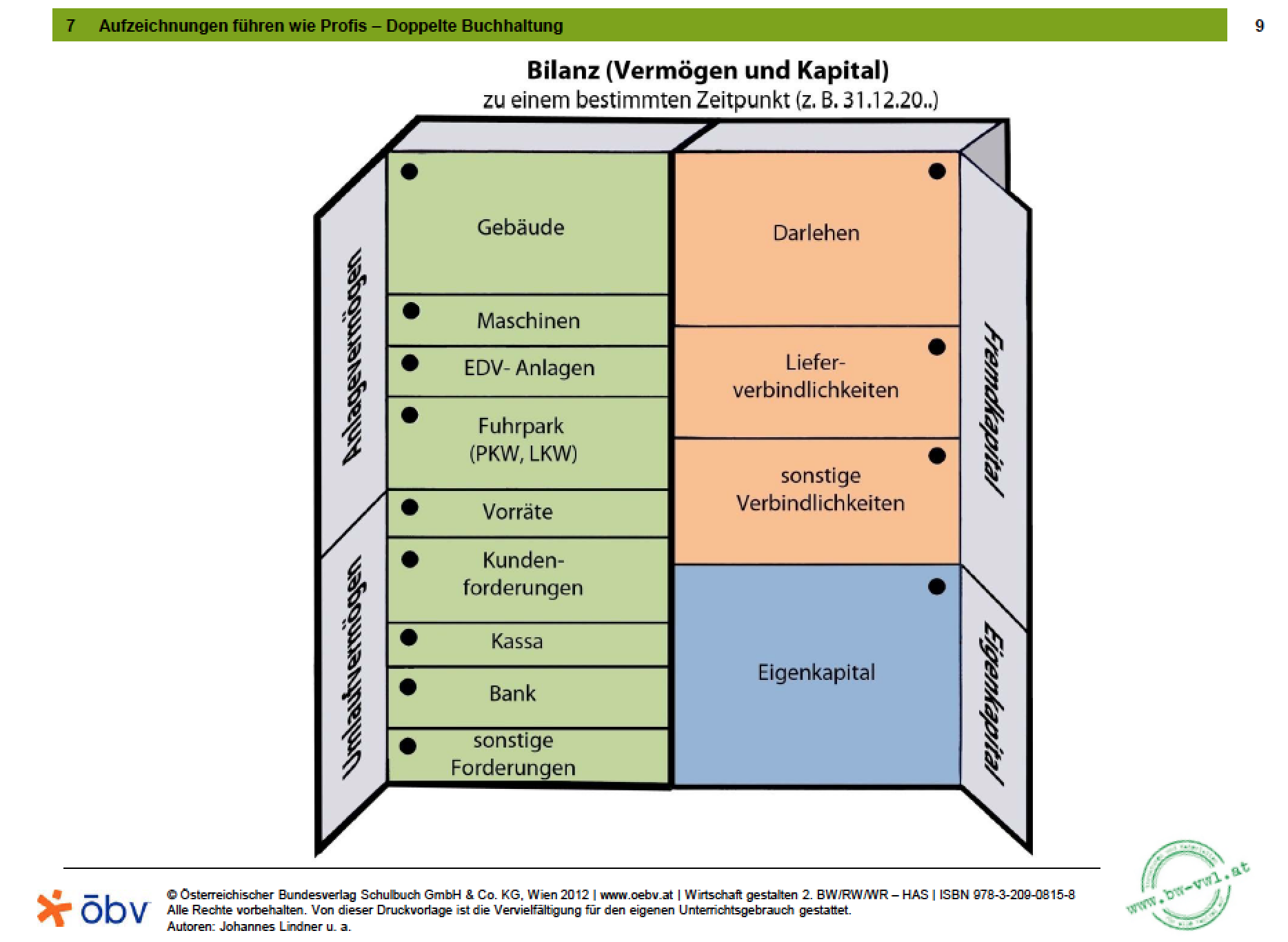 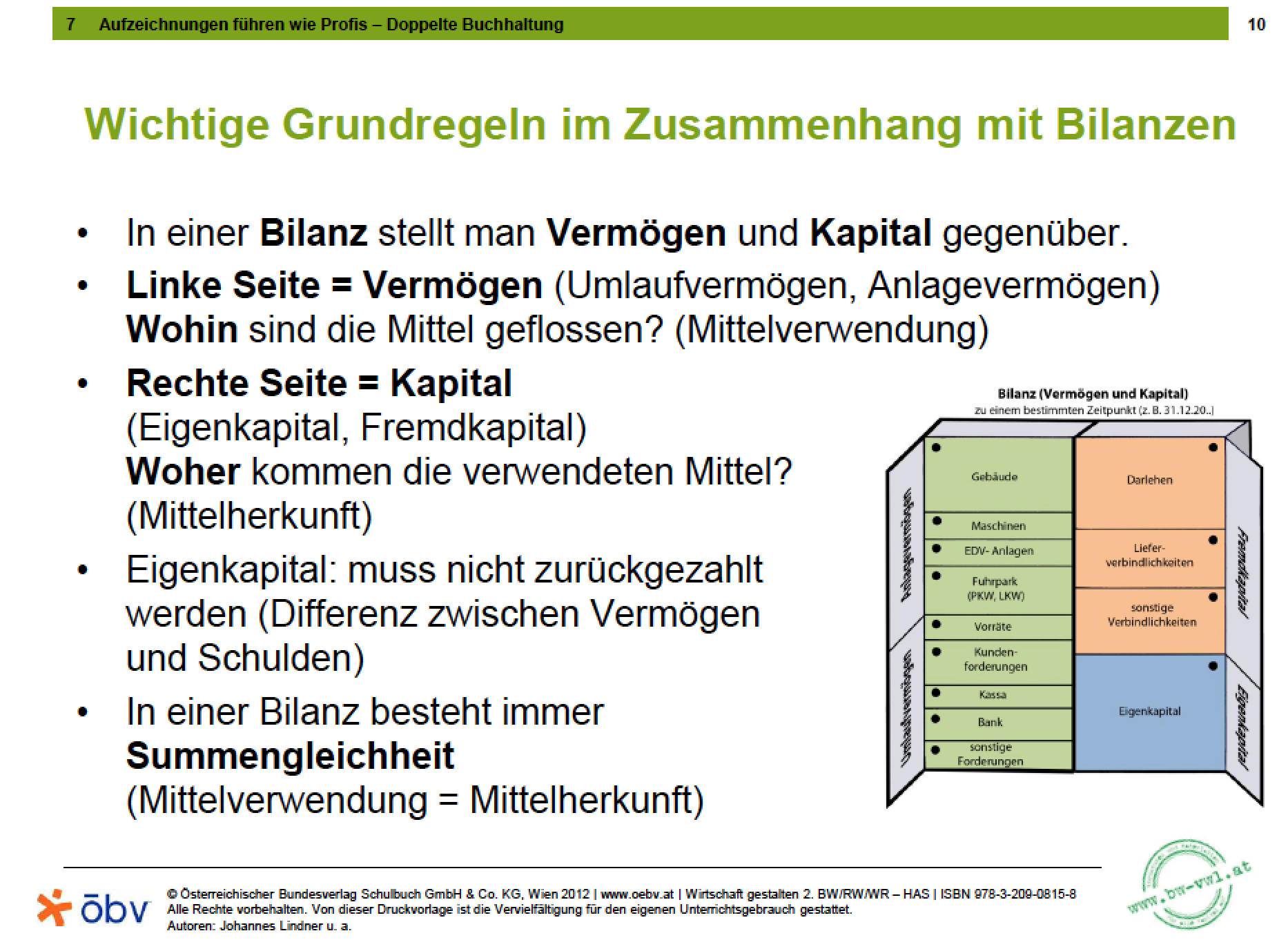 Es wird min. 1 Bilanz pro Jahr erstellt (Bilanzstichtag)
Bilanzerstellung (1)
Erste Bilanz L 4.1
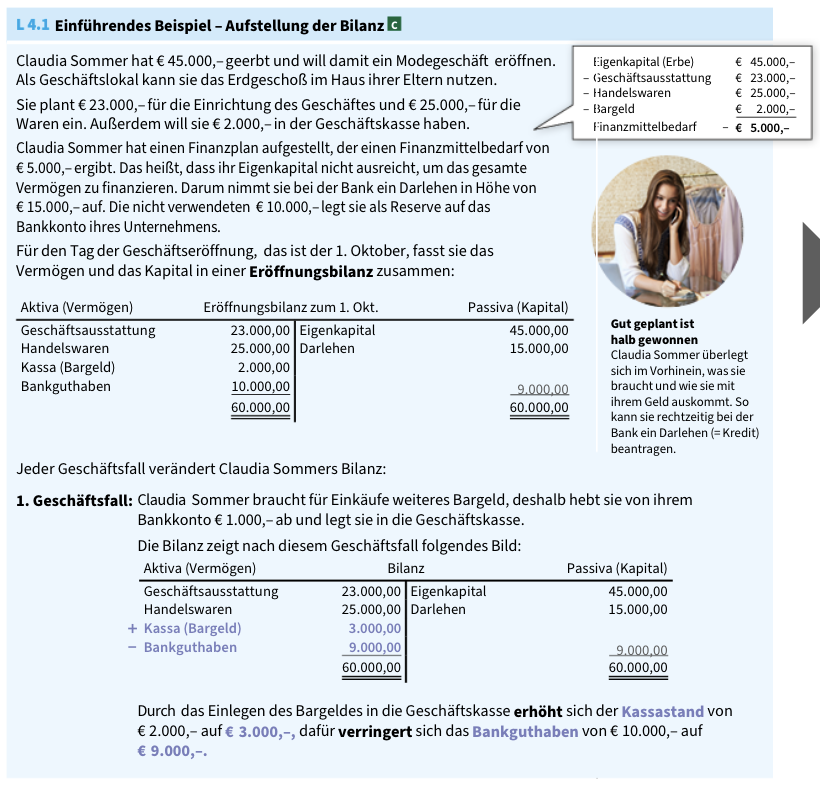 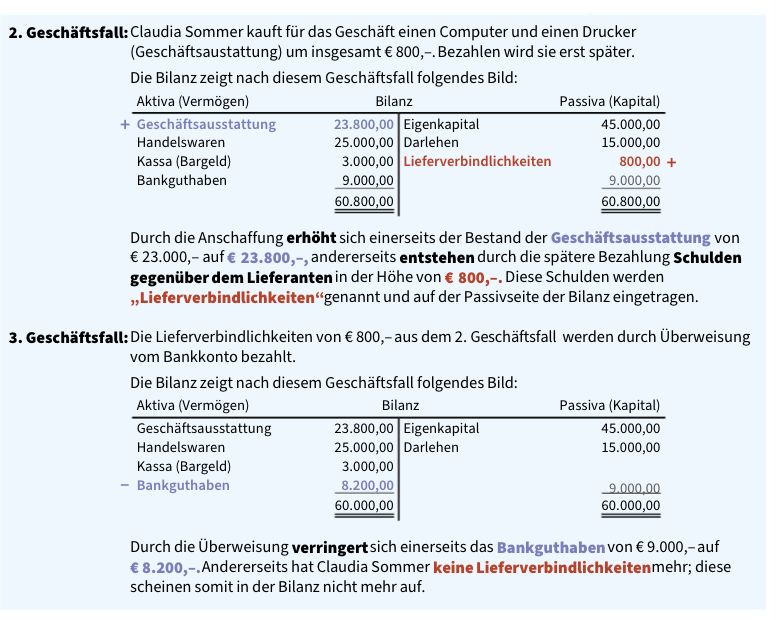 + 800
+ 800
+ 1000
- 1000
- 800
- 800
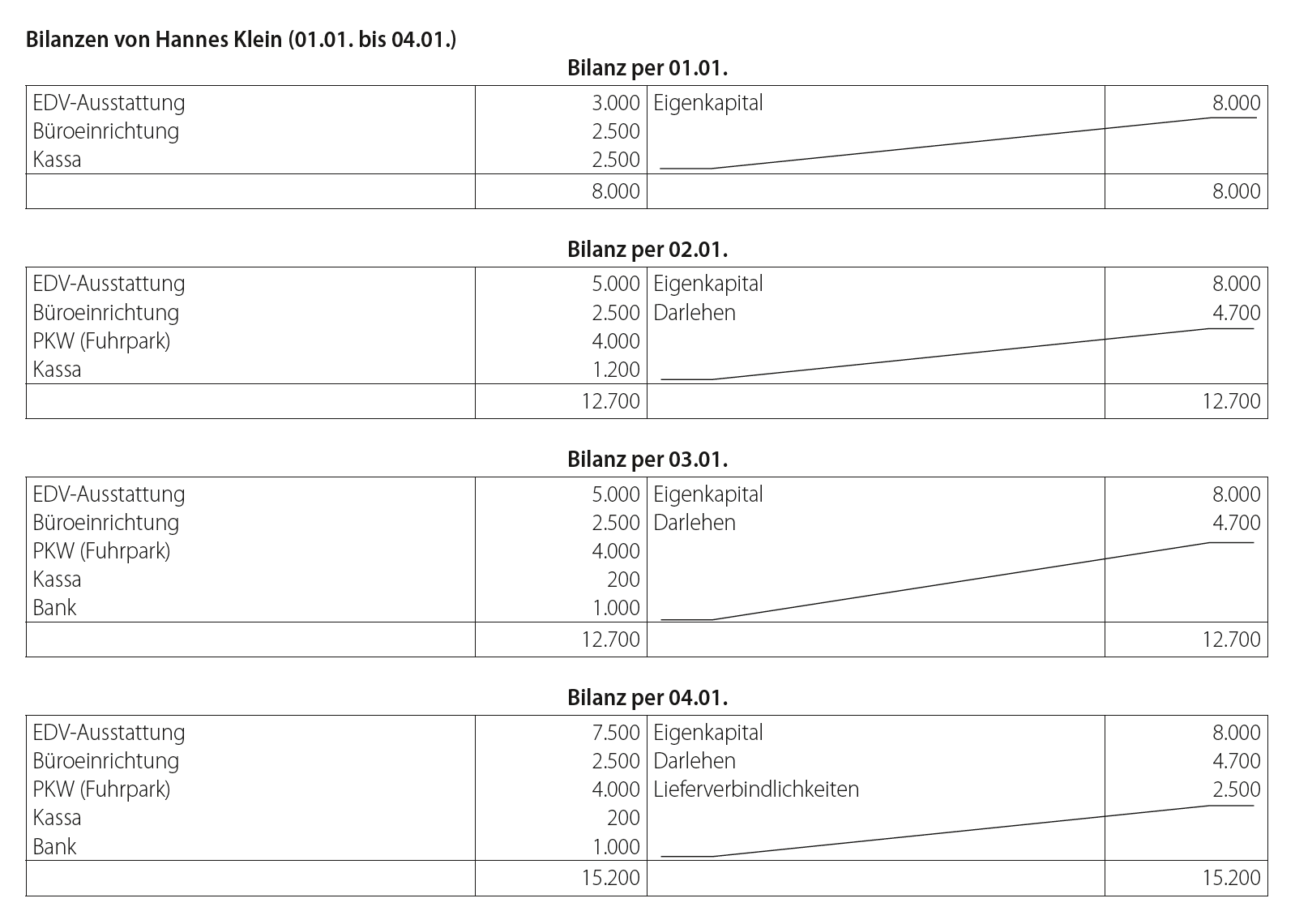 + 2000
+ 4000
+ 4000
+ 700
- 2000
+ 700
- 1000
+ 1000
+ 2500
+ 2500
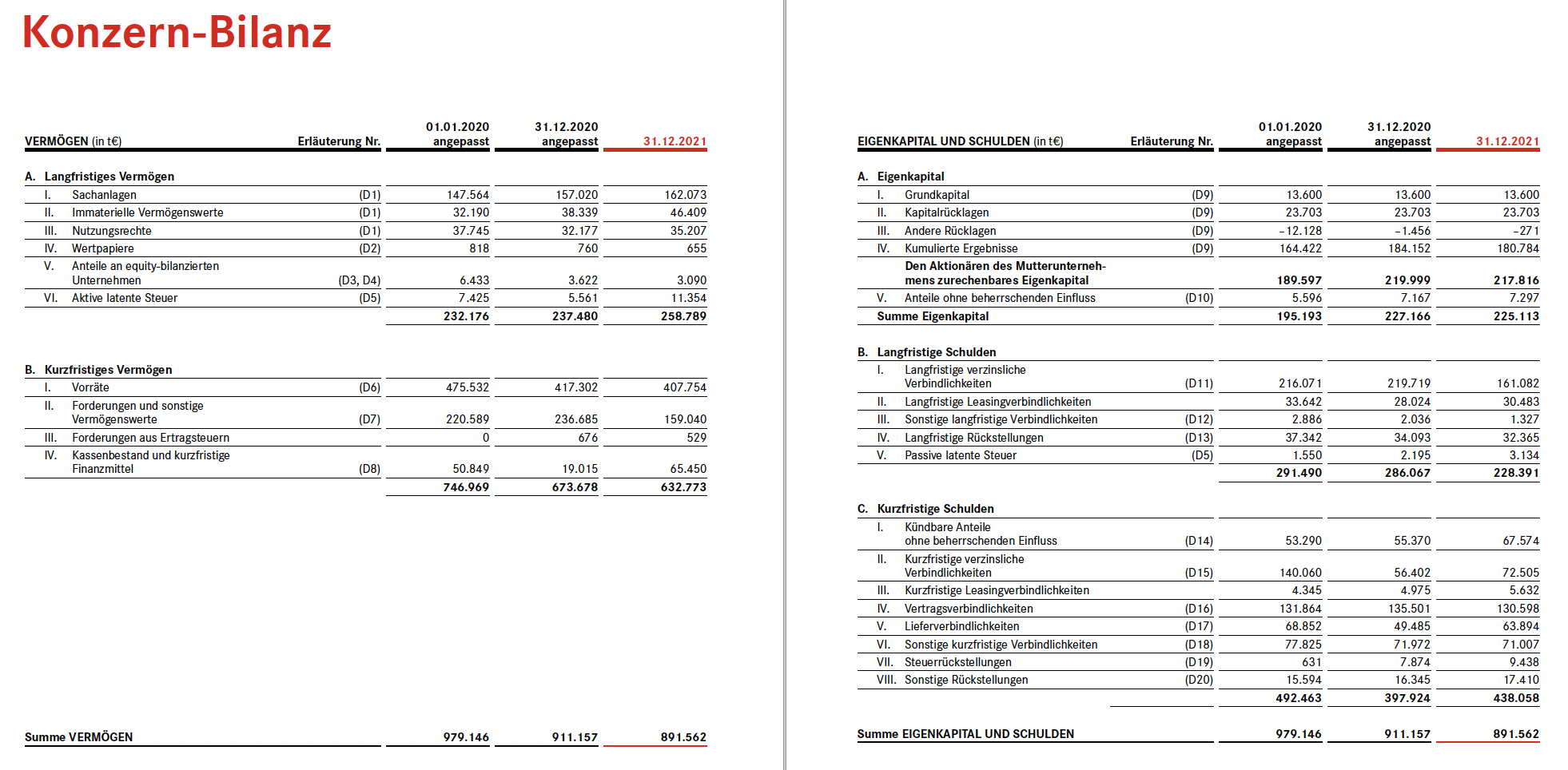 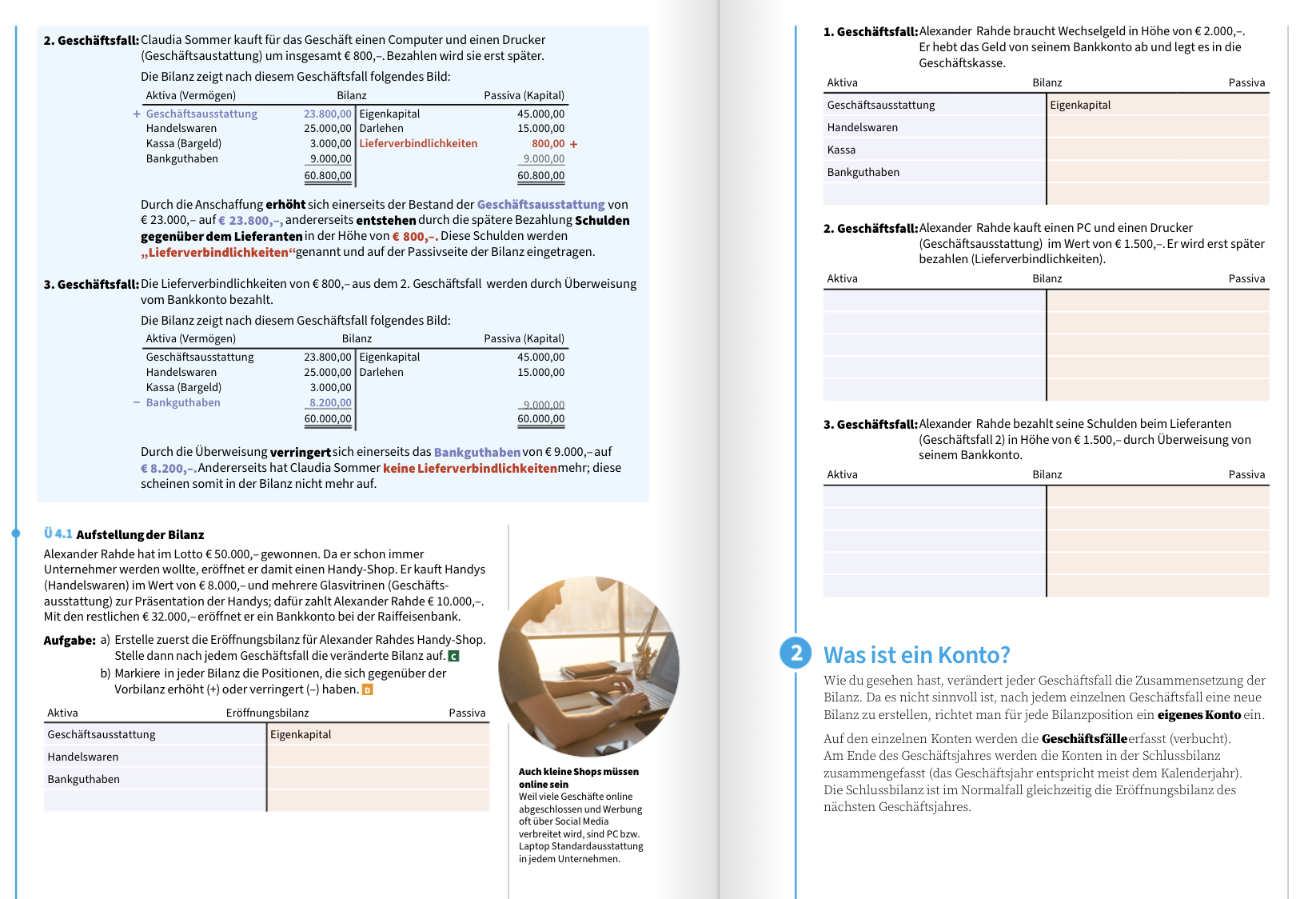 Erste Bilanz L 4.1
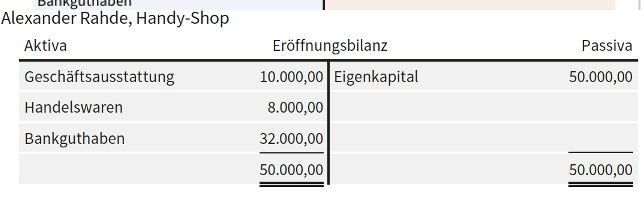 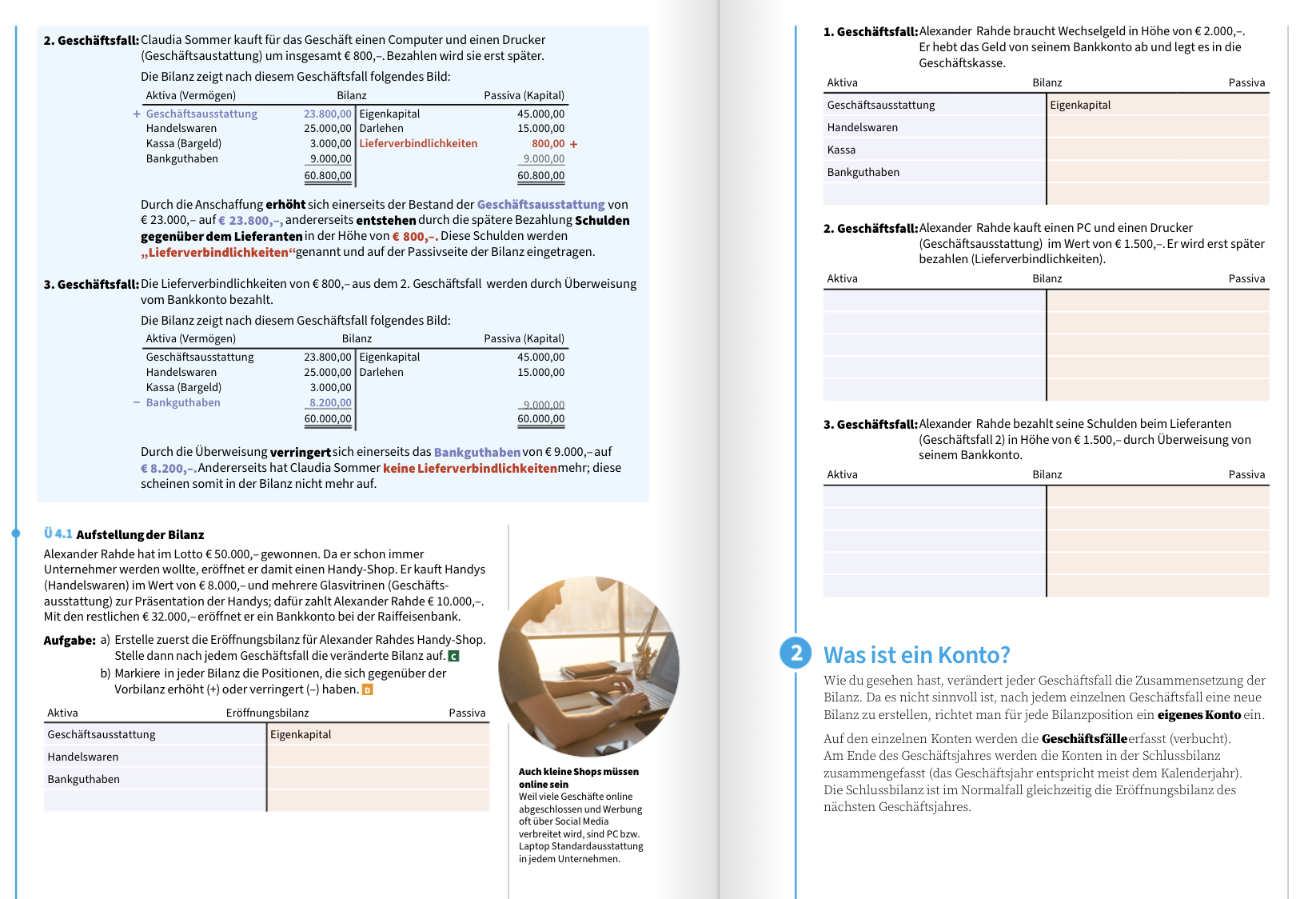 Erste Bilanz L 4.1
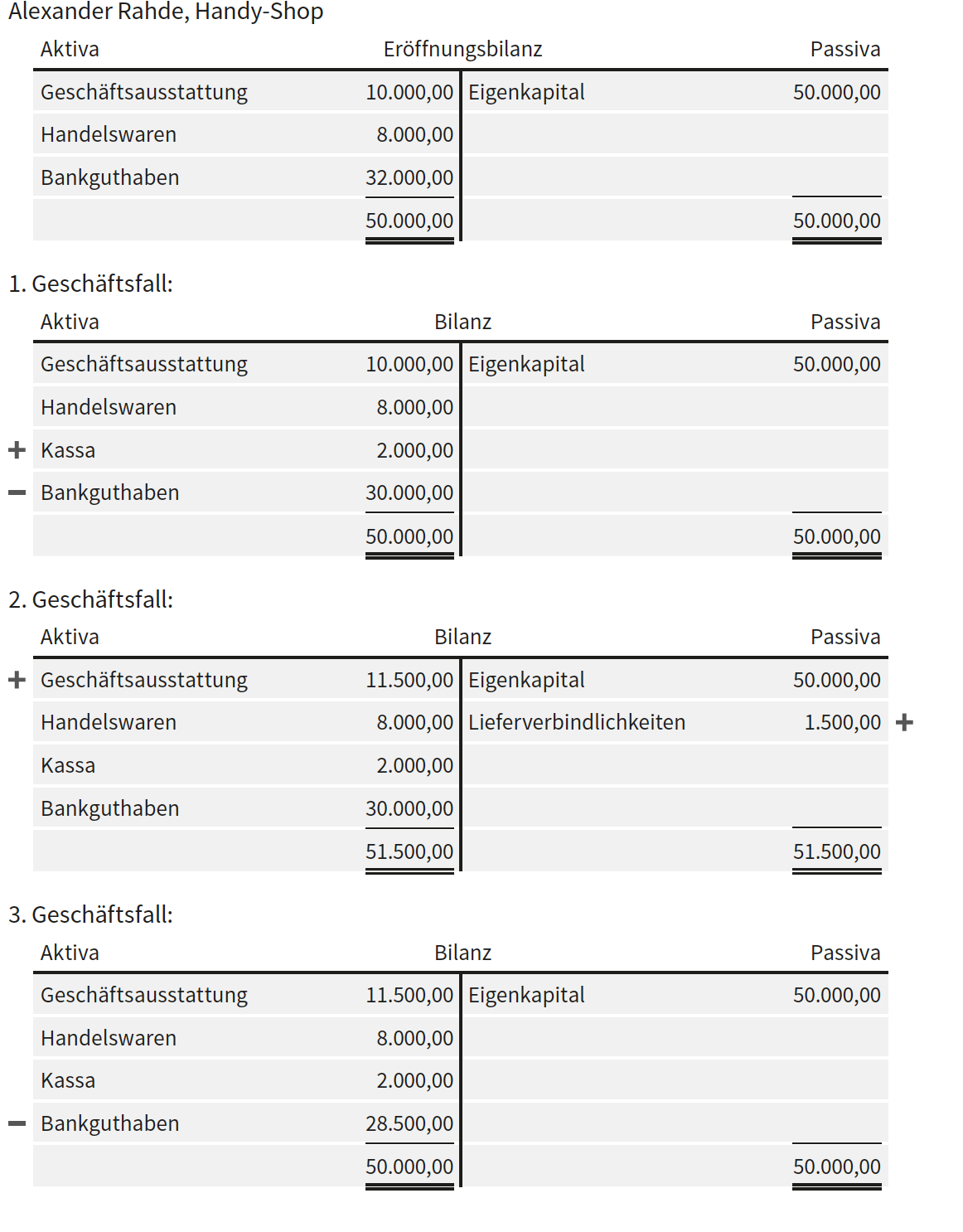 + 2000
- 2000
+ 1500
+ 1500
- 1500
- 1500
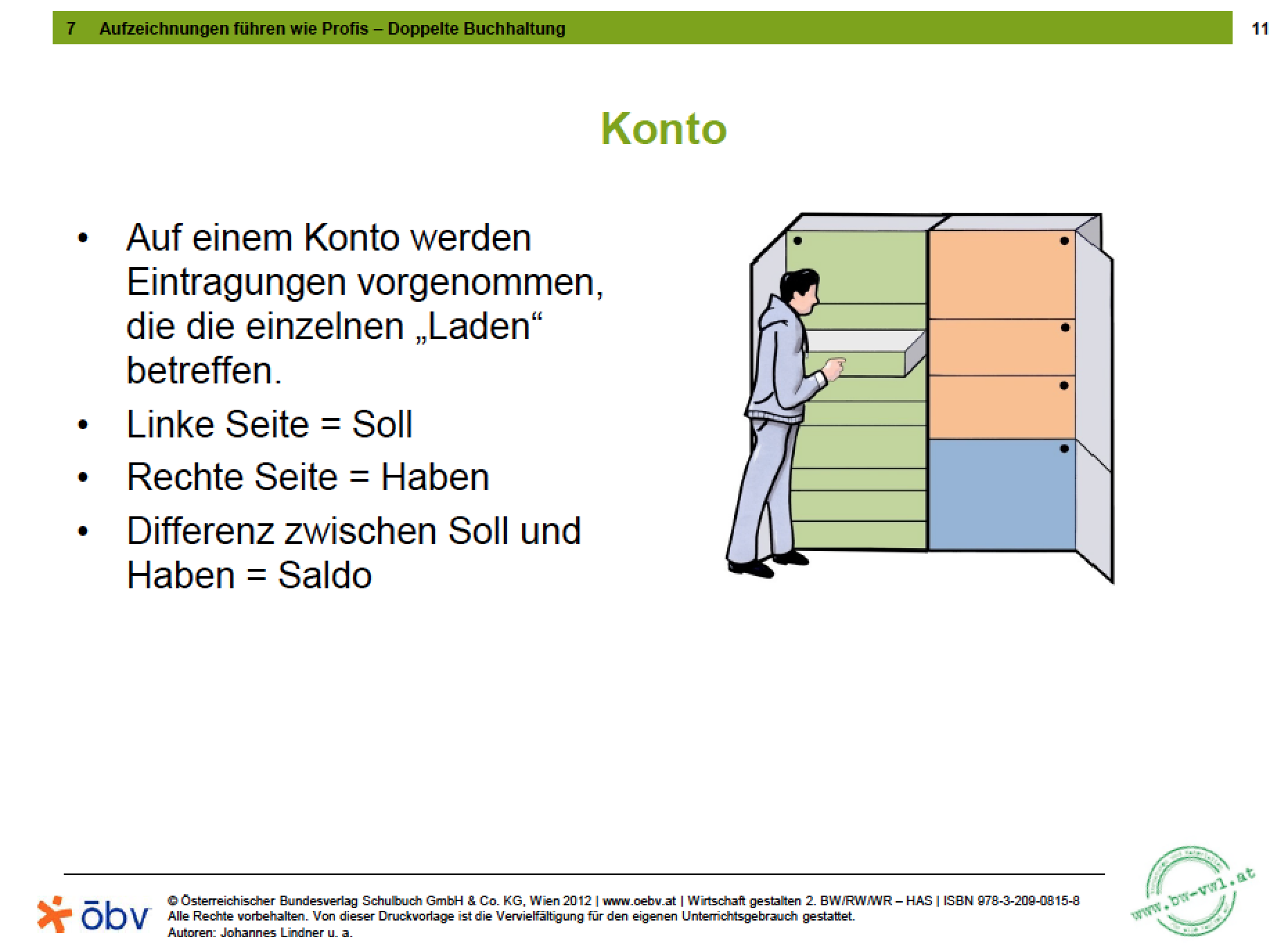 Konten gibt es, damit man nicht nach jedem Geschäftsfall 
     eine Bilanz machen muss
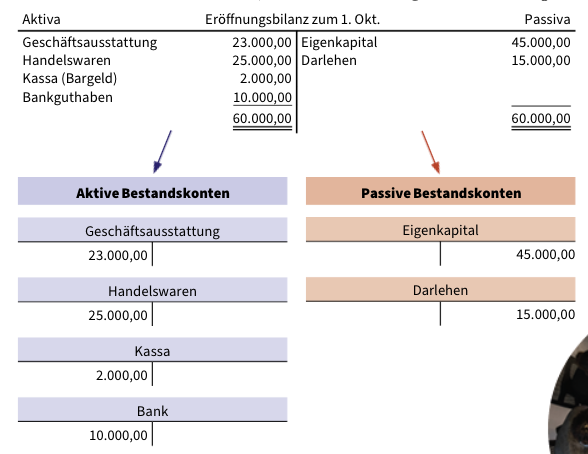 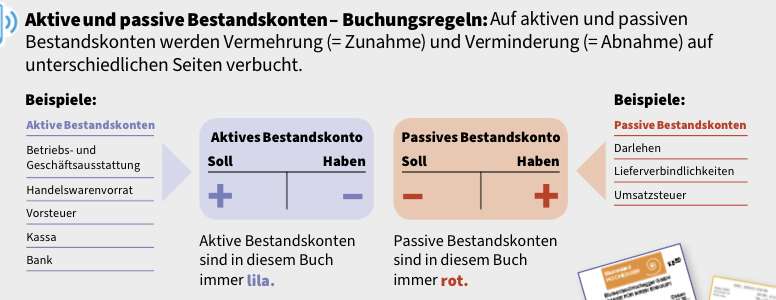 Buchungsregeln Bestandskonten
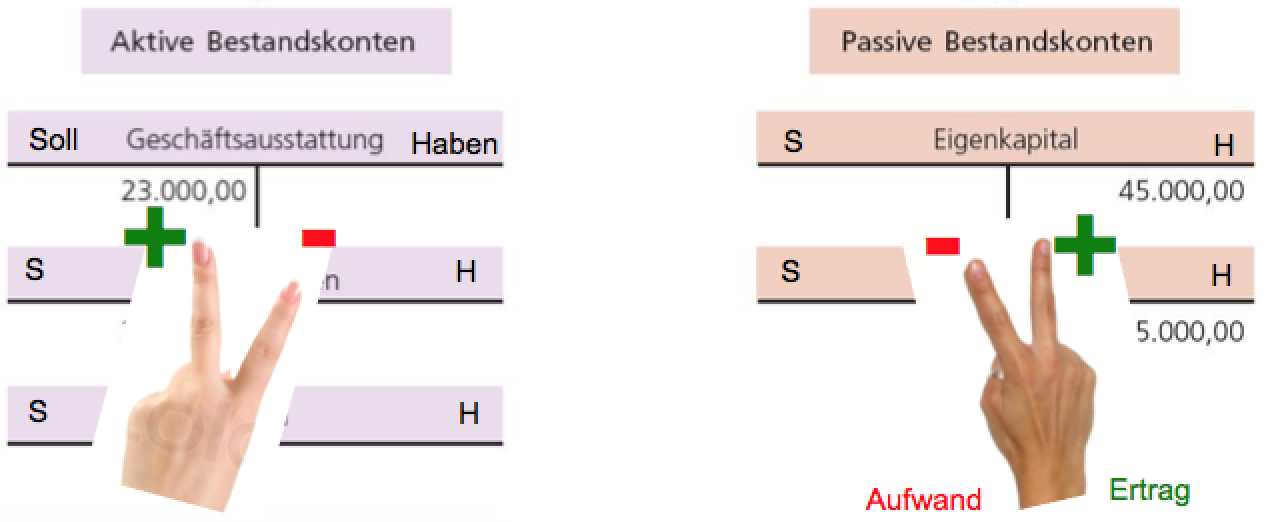 Schaut  Euch das Lehrbeispiel 4.2 an und markiert euch die wesentlichen Begriffe:

z.B.: Geschäftsfall 1: Kauf von Tablett … bar

Welche Konten sind beteiligt?
Ist das jeweilige Konto ein aktives oder passives Bestandskonto?
Handelt es sich auf dem jeweiligen Konto um eine Vermehrung oder Verminderung
Wird daher auf dem jeweiligen Konto im Soll oder Haben gebucht (der Betrag eingetragen)…
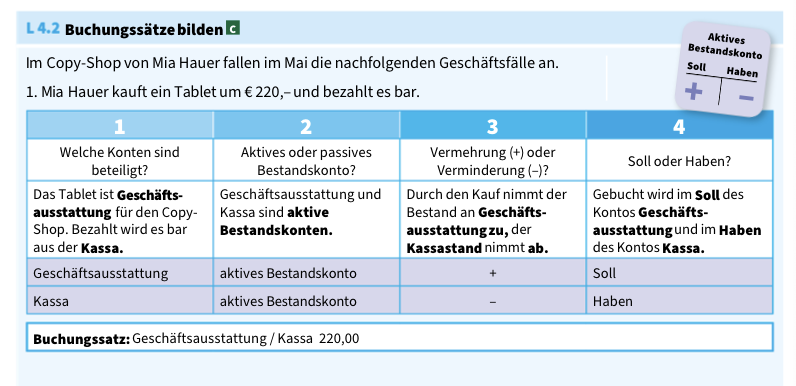 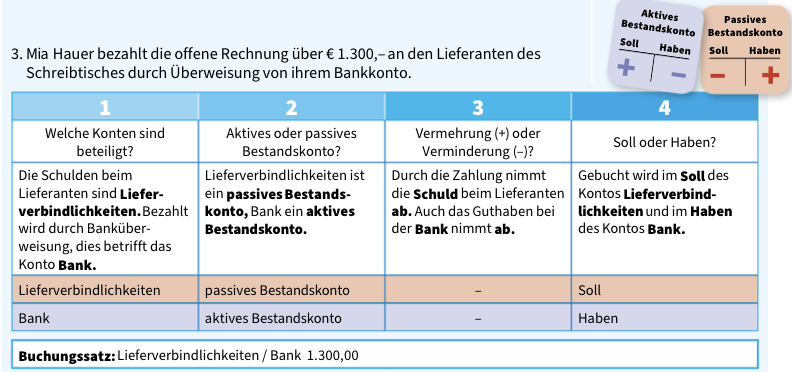 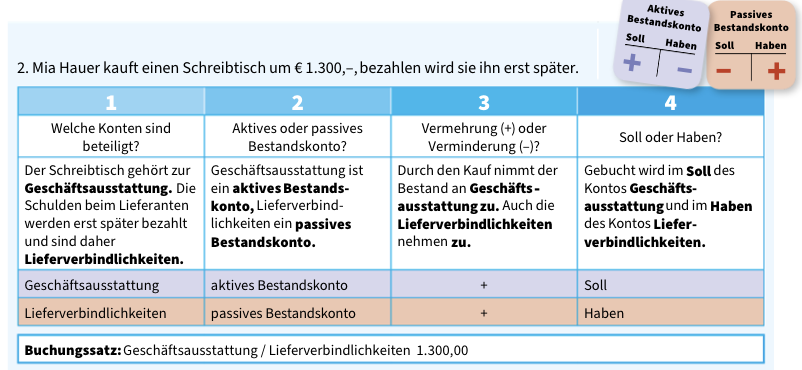 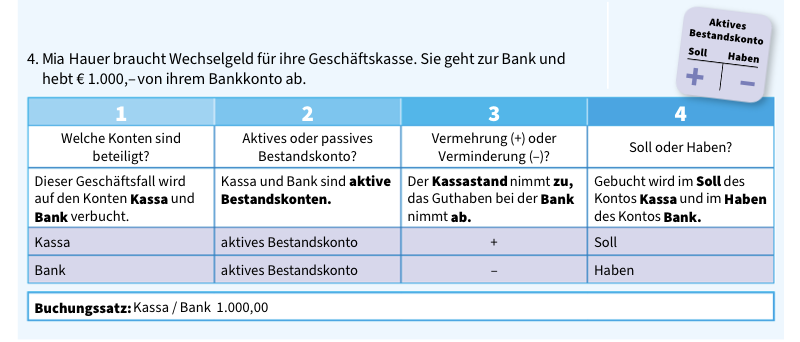 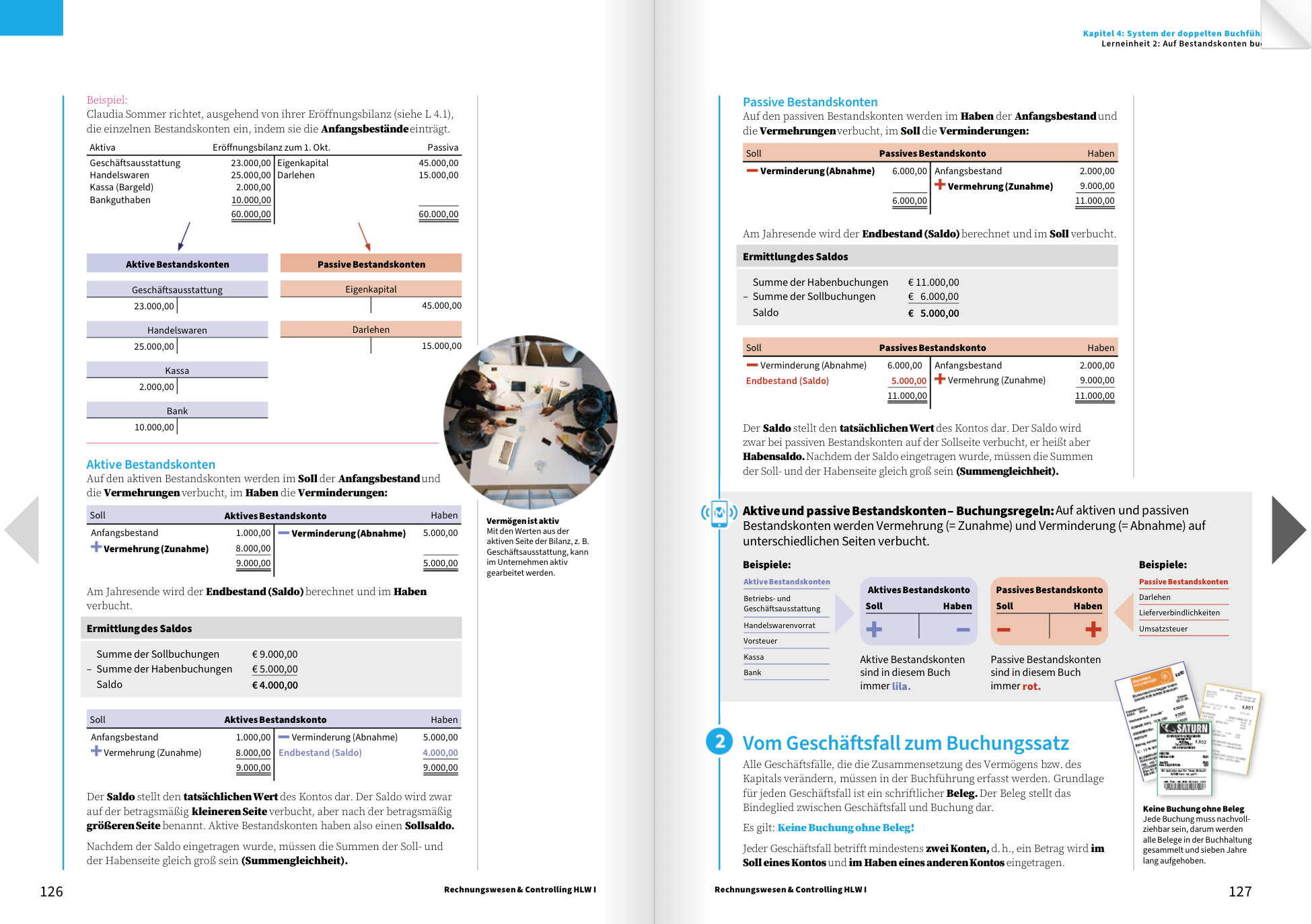 Ziele/Kompetenzen: Aufbau einer Bilanz erklären können, Anlagevermögen, Umlaufvermögen, Fremd- und Eigenkapital erläutern können, Buchungsregeln für aktive und passive Bestandkonten ableiten können, Buchungssätze bilden können
Bilanz bis Buchungssatz
A) Bilanz (z.B. einer Bäckerei)
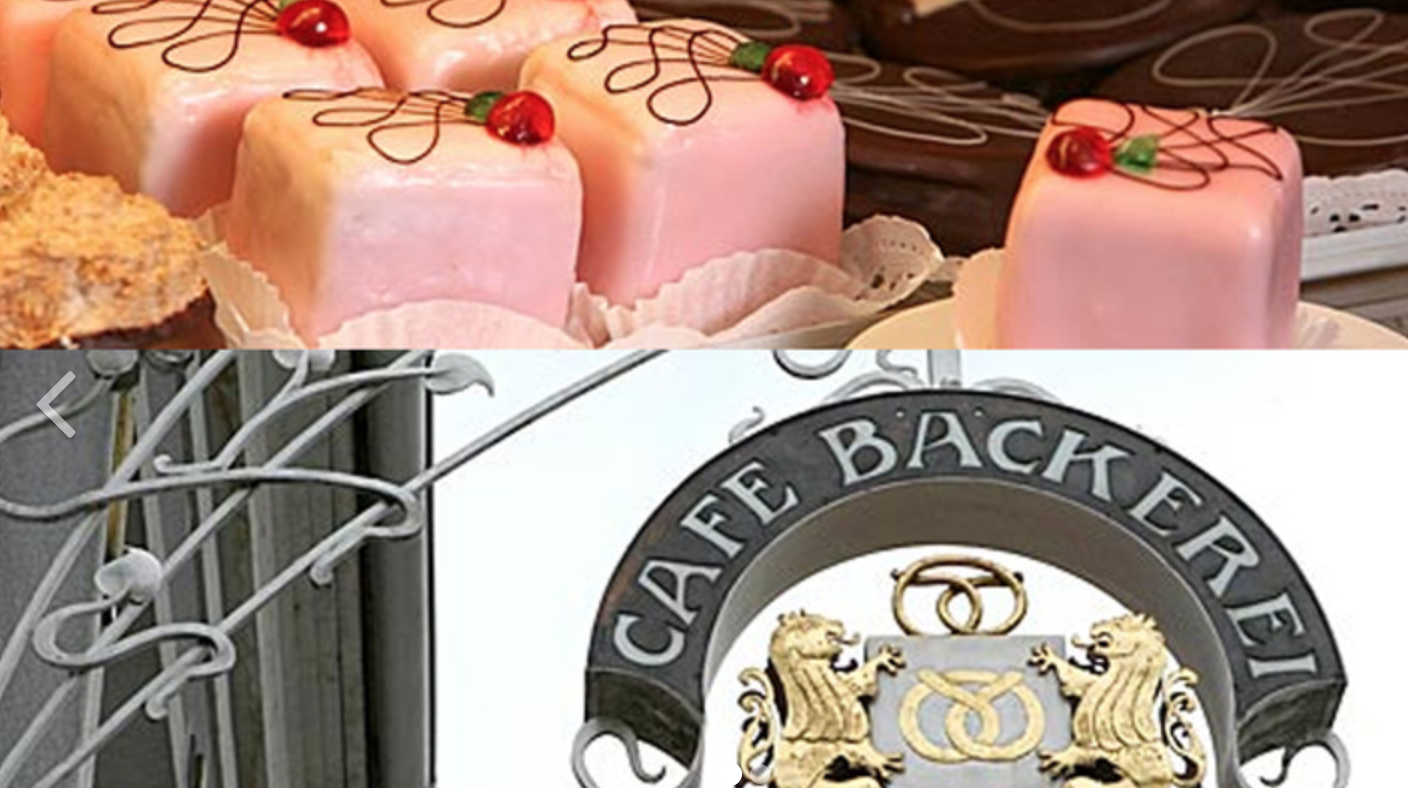 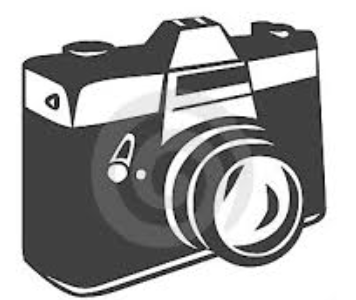 Akt.          Bilanz 31.12...             Pass.
AV
EK
FK
UV
GV            =             GK
B) Von der Bilanz über die Buchungsregeln zum Buchungssatz
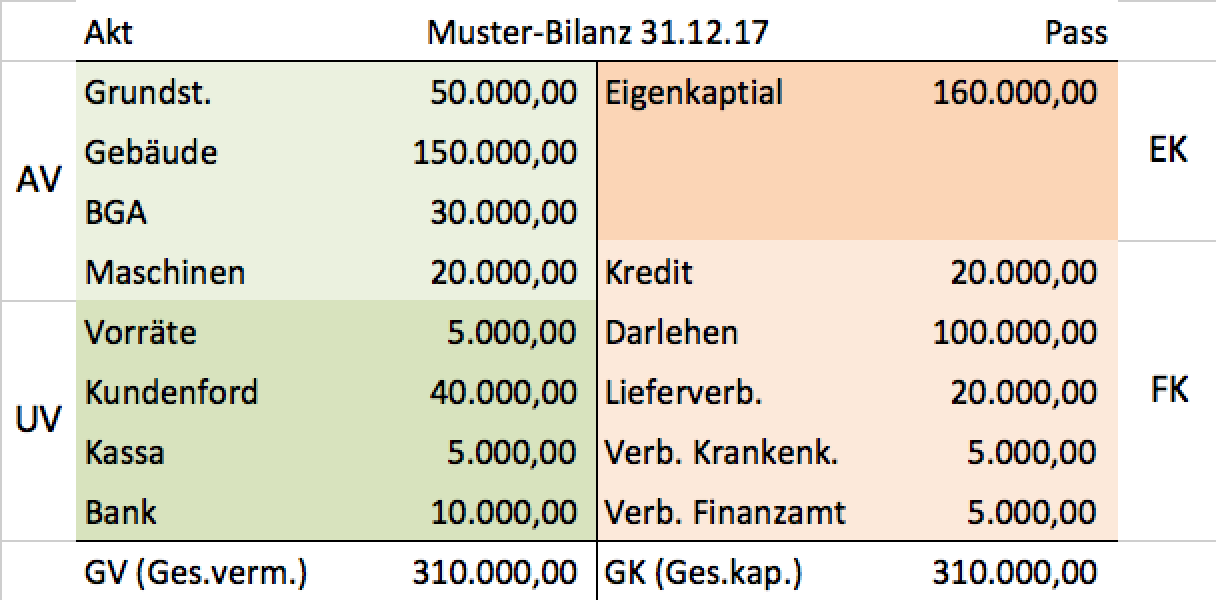 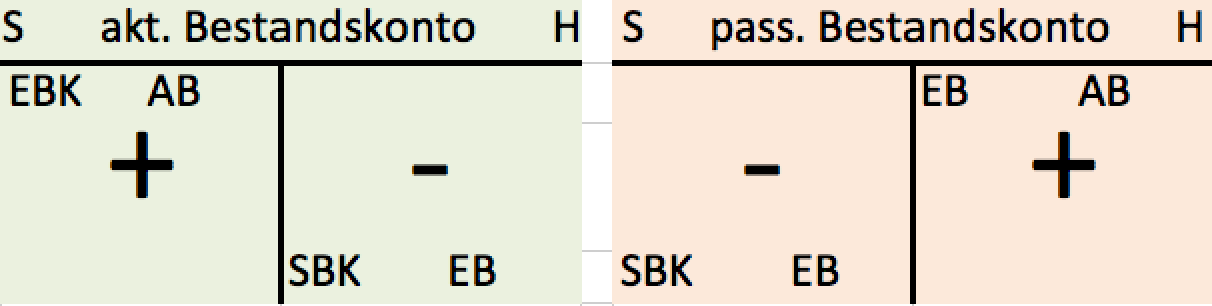 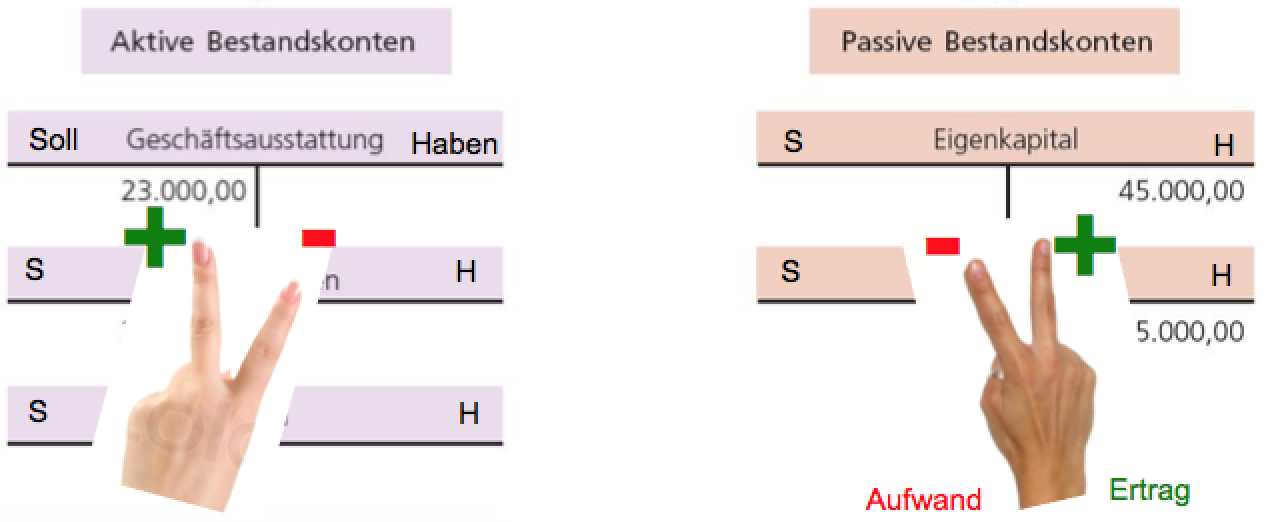 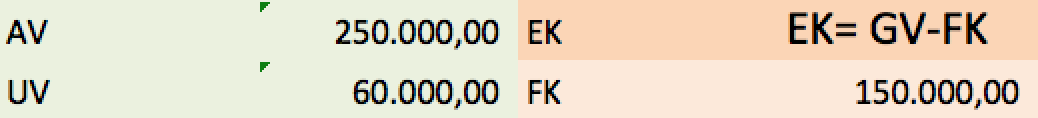 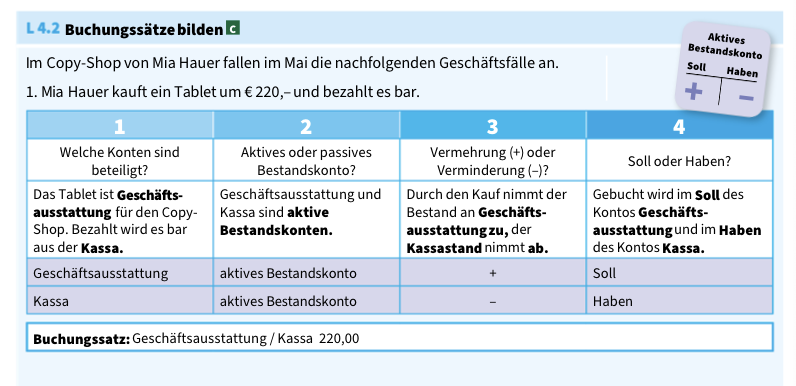 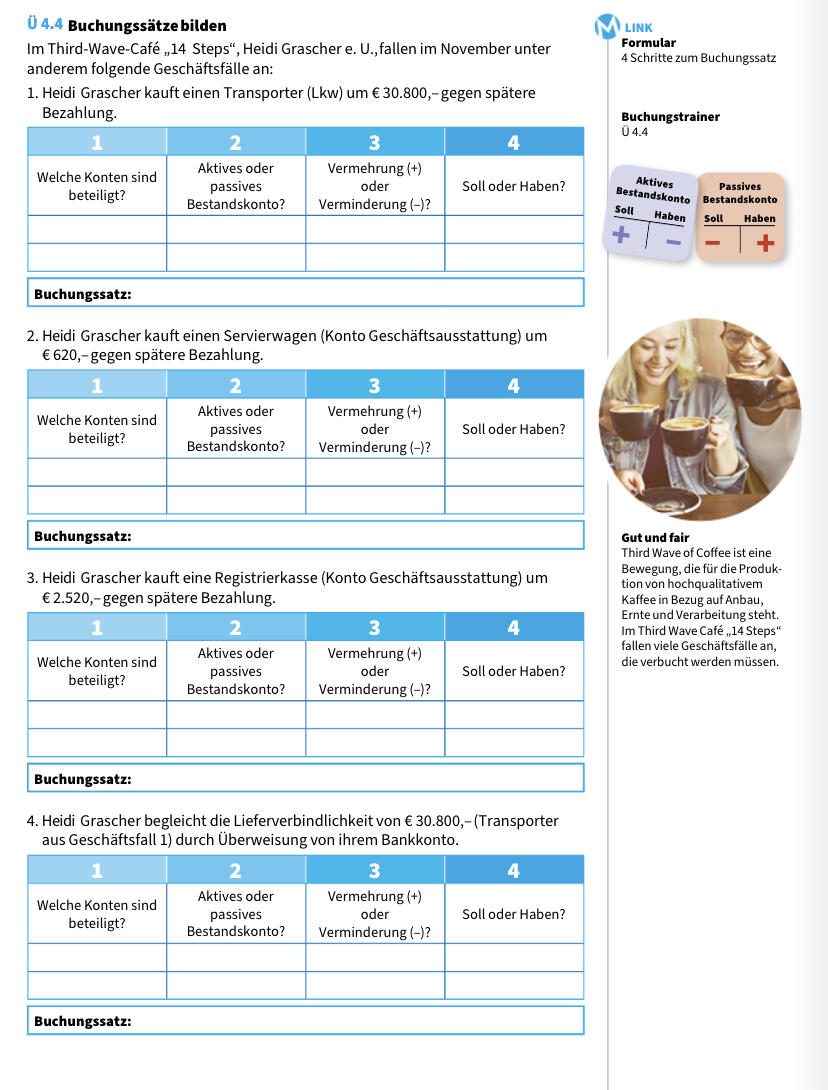 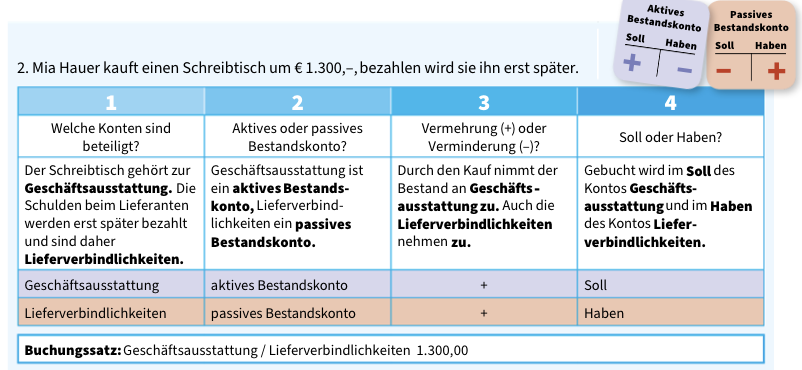 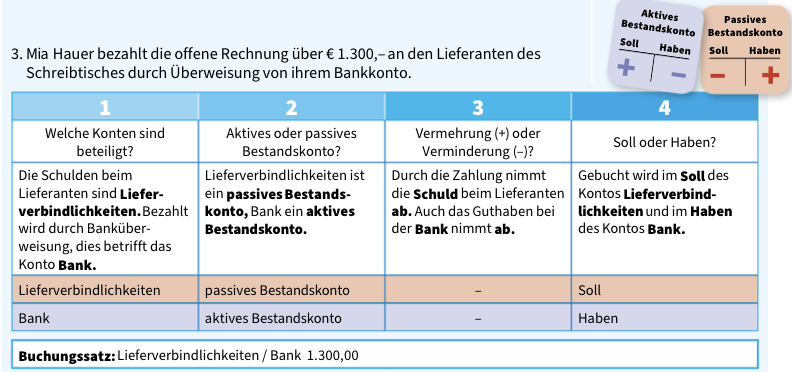 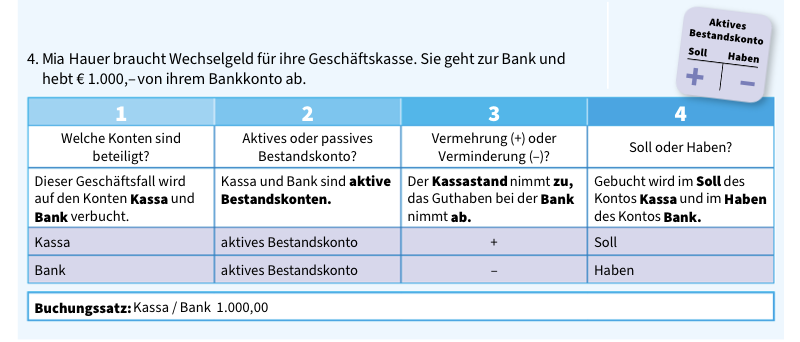 Eröffnung (2)
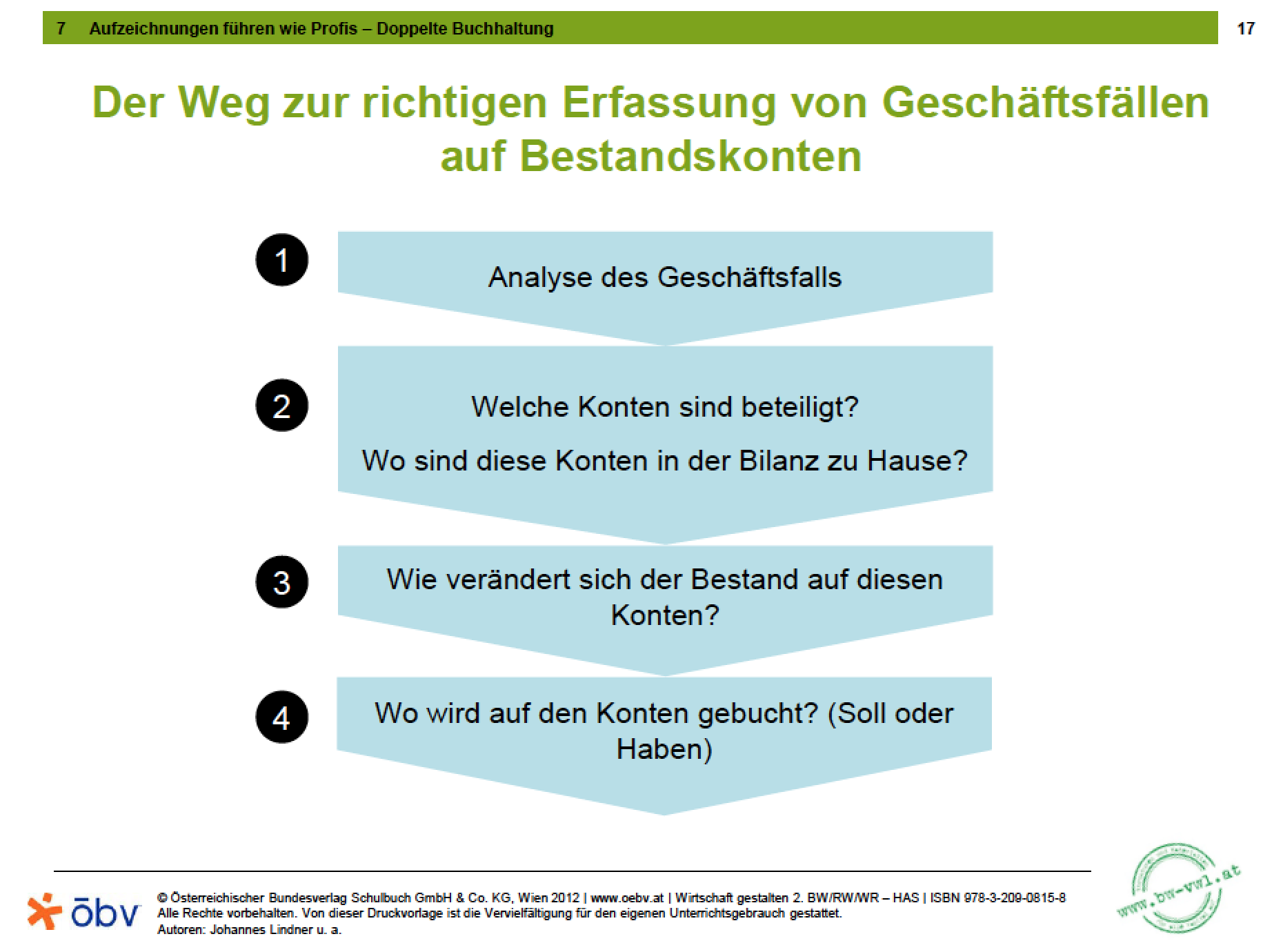 7.2. S. Scholler hebt 400,00 EUR vom Bankkonto ab und legt es in die Kassa

8.2. Er nimme einen Kredit idH von 5.000,00 EUR auf, 
       dieser wird dem Bankkonto gutgeschrieben.
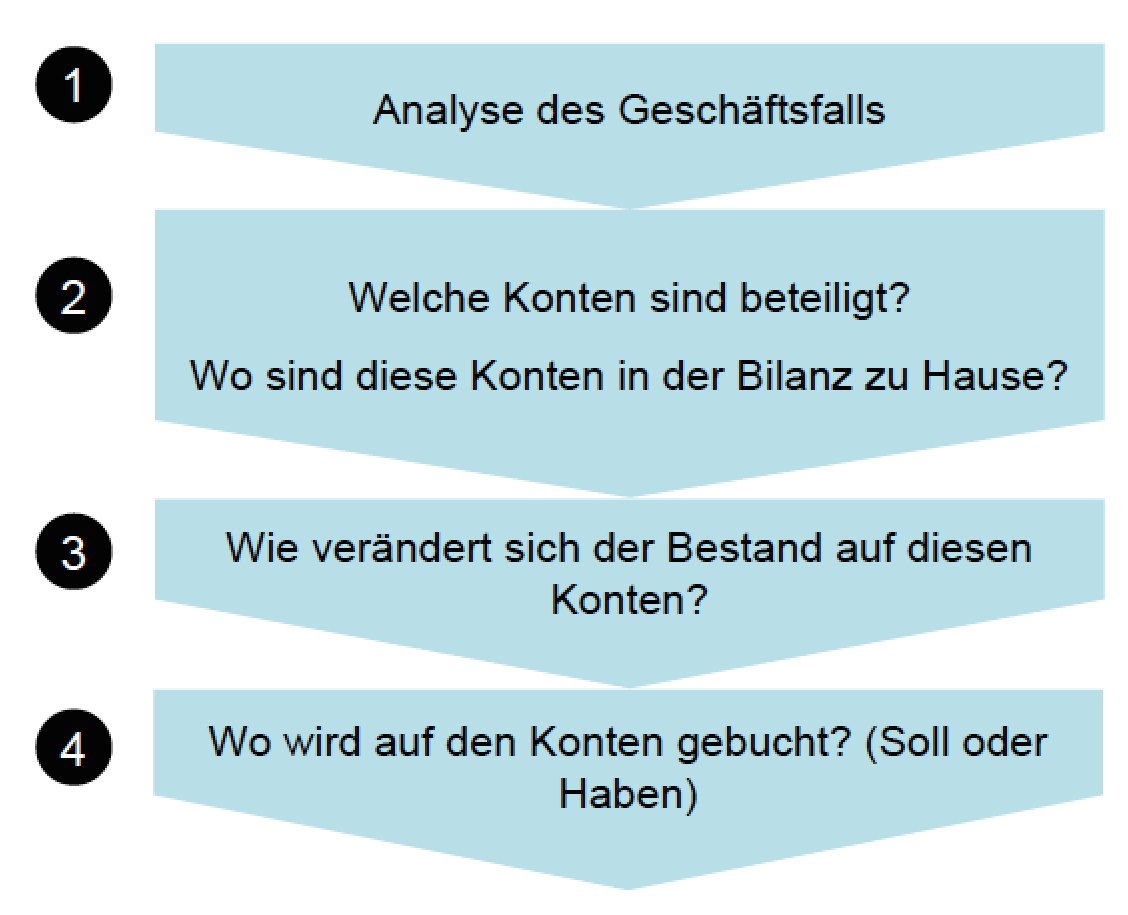 7.2.
Bank (a.BK), Kassa (a.BK), 
Bank wird weniger, Kassa wird mehr
Bank wird im Haben gebucht, Kassa wird im Soll gebucht 


8.2.
Darlehen (Kredit) (p.BK), Bankguthaben (a.BK)
Kredit wird mehr, Bank wird mehr
Kredit wird im Haben gebucht, Bank wird im Soll gebucht
Geschäftsfälle auf Konten erfassen (Buchungsregeln) (3)
7.2. S. Scholler hebt 400,00 EUR vom Bankkonto ab und legt es in die Kassa
8.2. Er nimme einen Kredit idH von 5.000,00 EUR auf, 
       dieser wird dem Bankkonto gutgeschrieben.
Konten werden abgeschlossen – in die Schlussbilanz (4)
Schlussbilanz wird aus den Salden der Konten erstellt (5)
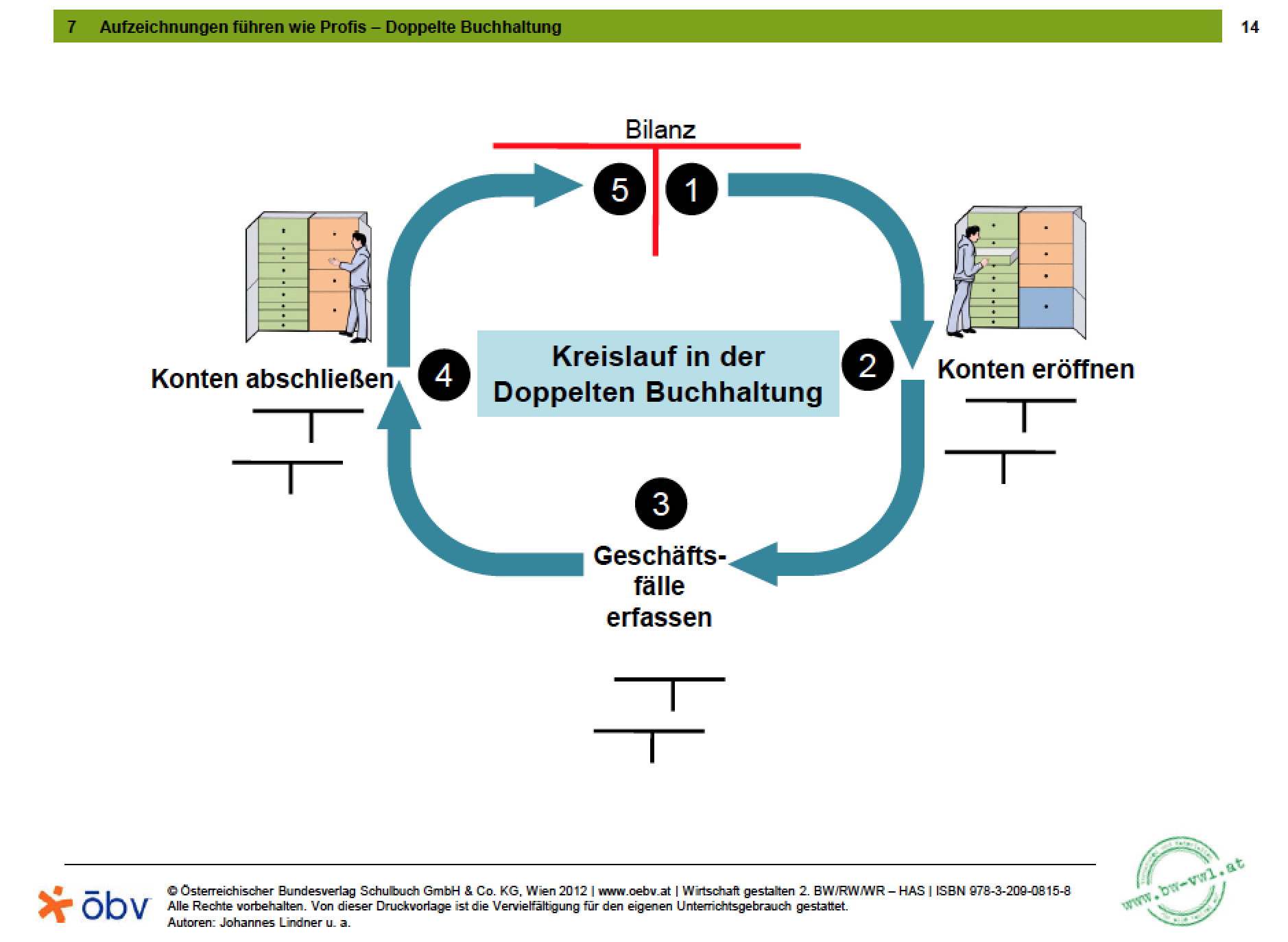